Beat the Street is turning North Ayrshire (Active Nation) into a giant game!14th February – 27th March
Get points and win prizes by walking, rolling, running and
cycling around your town. You can also play when travelling by bus or train.
Here’s how you play….
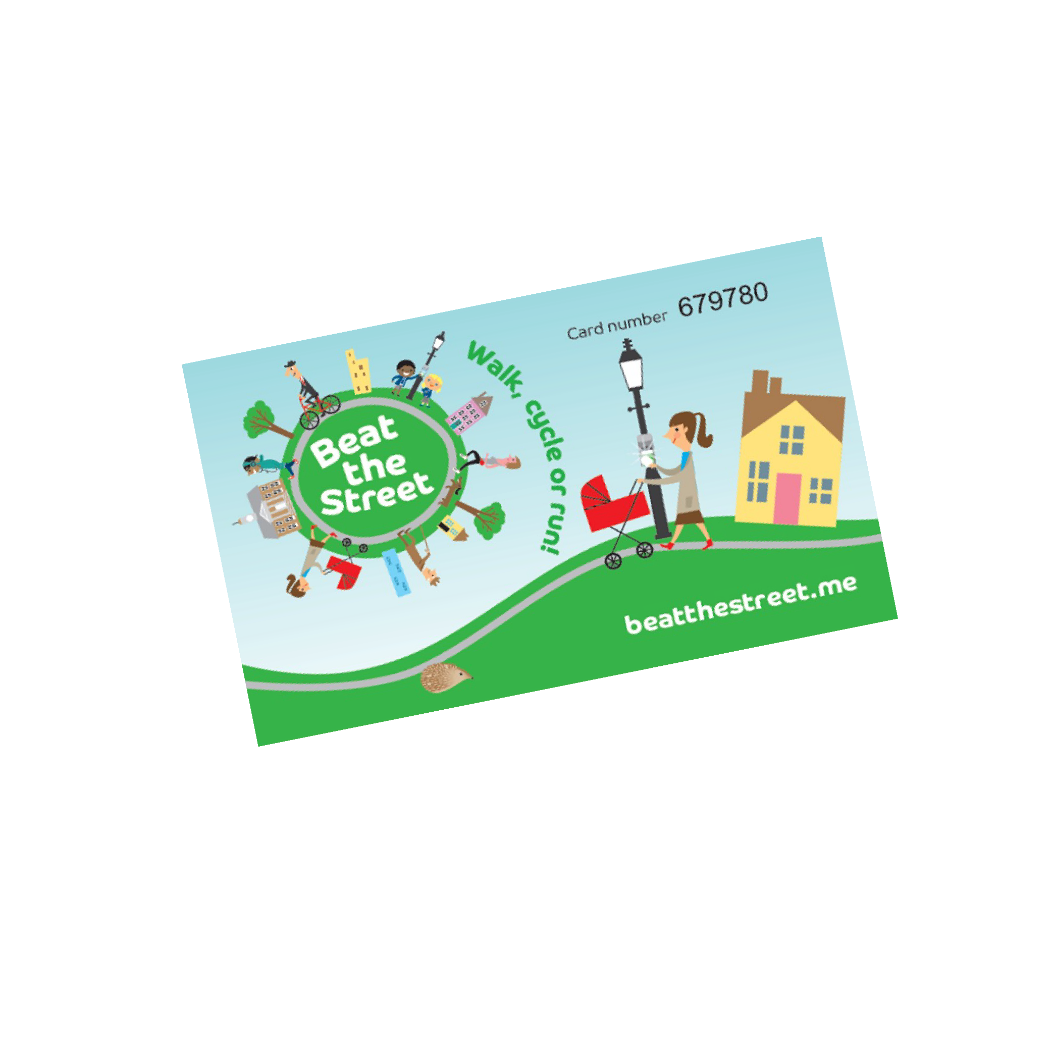 Your school will give you a Beat the Street CARD
And a Beat the Street Map
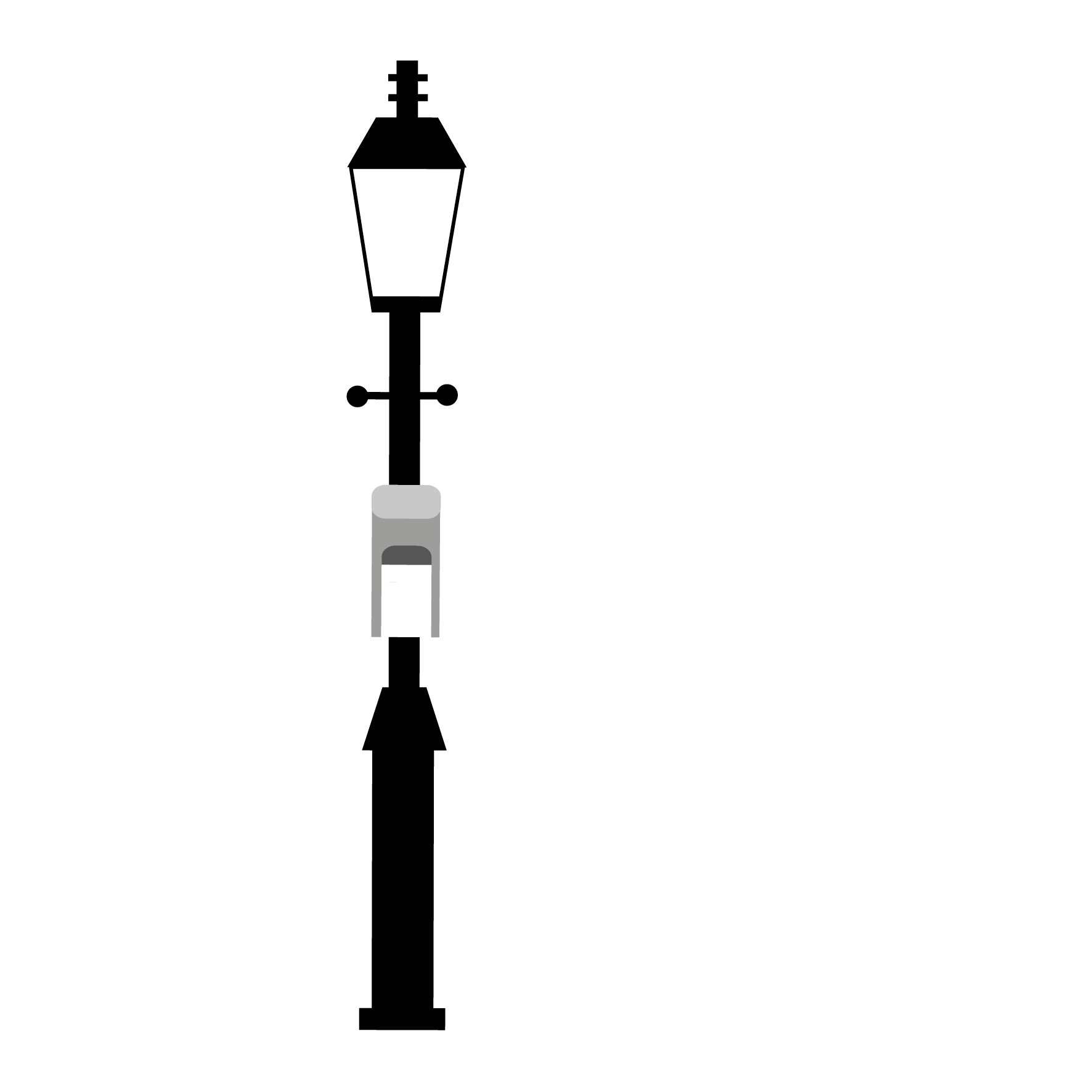 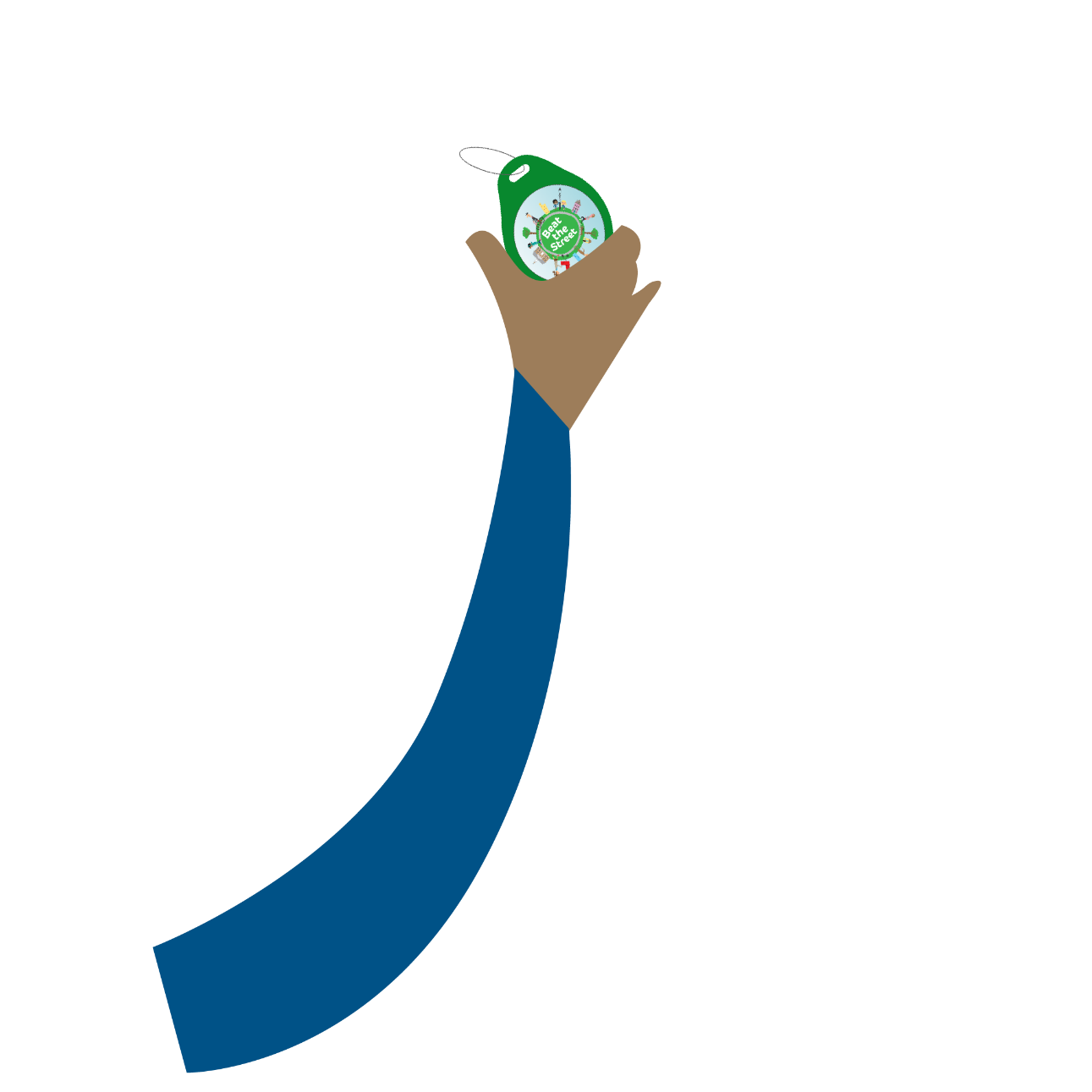 Hover your card over Beat Boxes on lampposts in your area
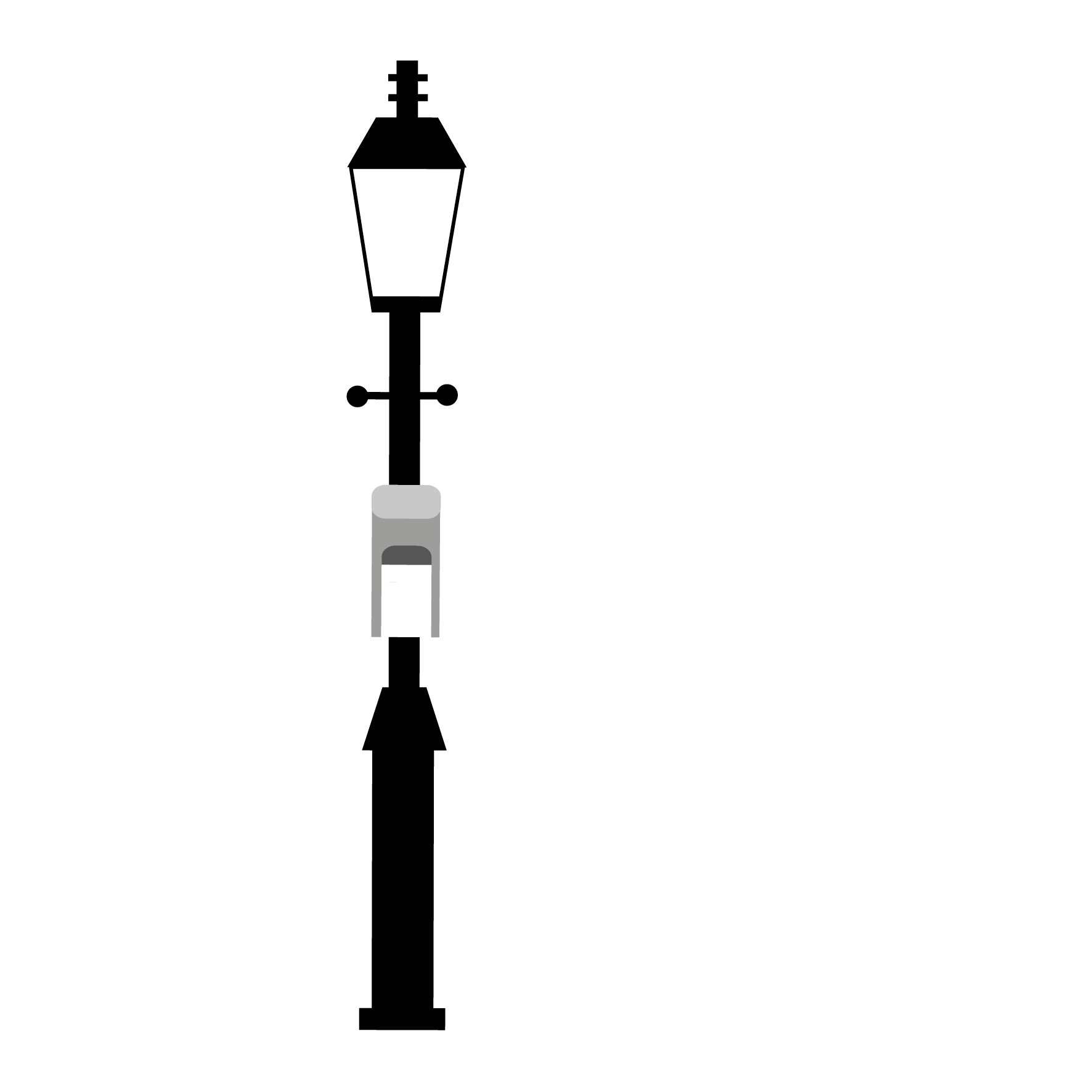 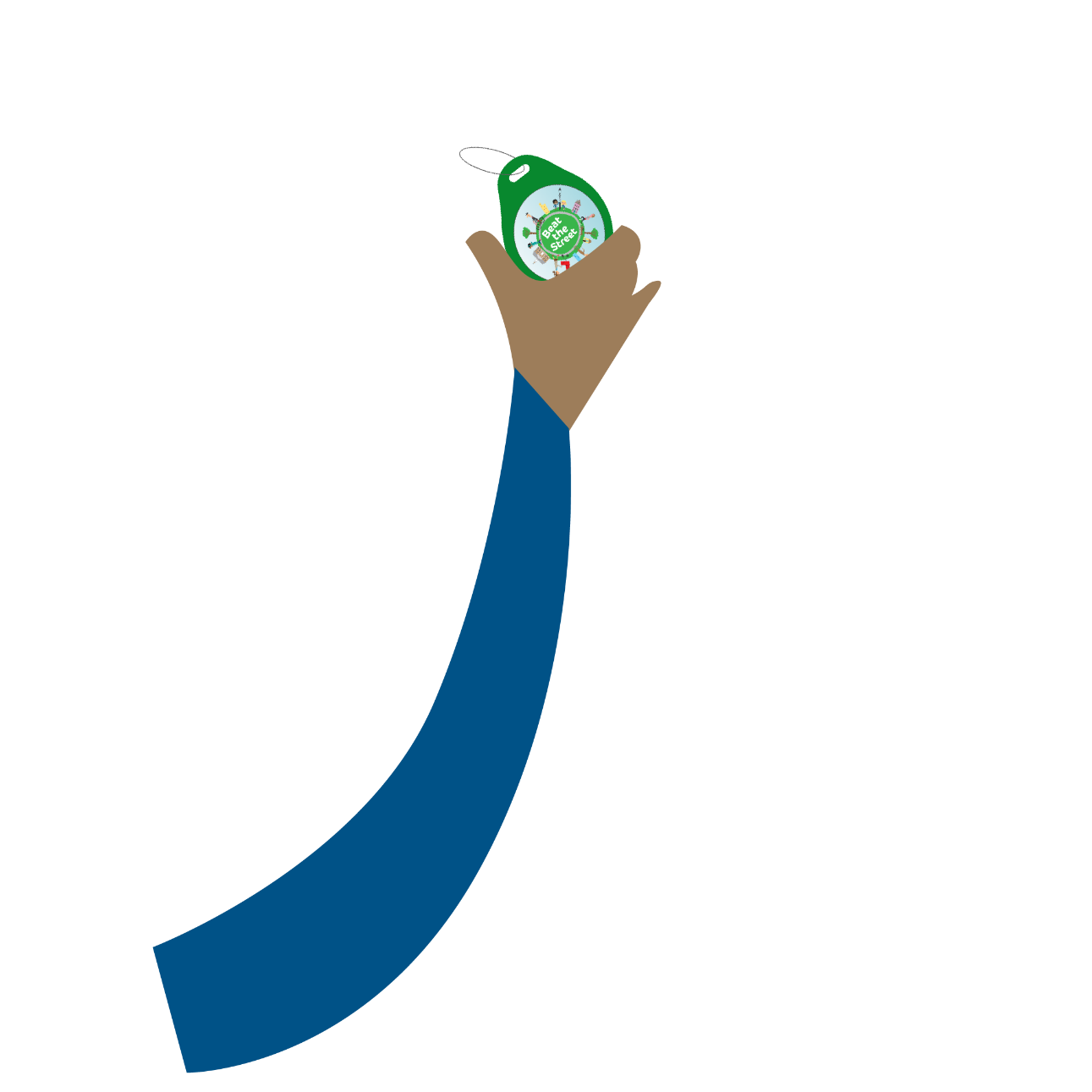 The Beat Box will beep and flash
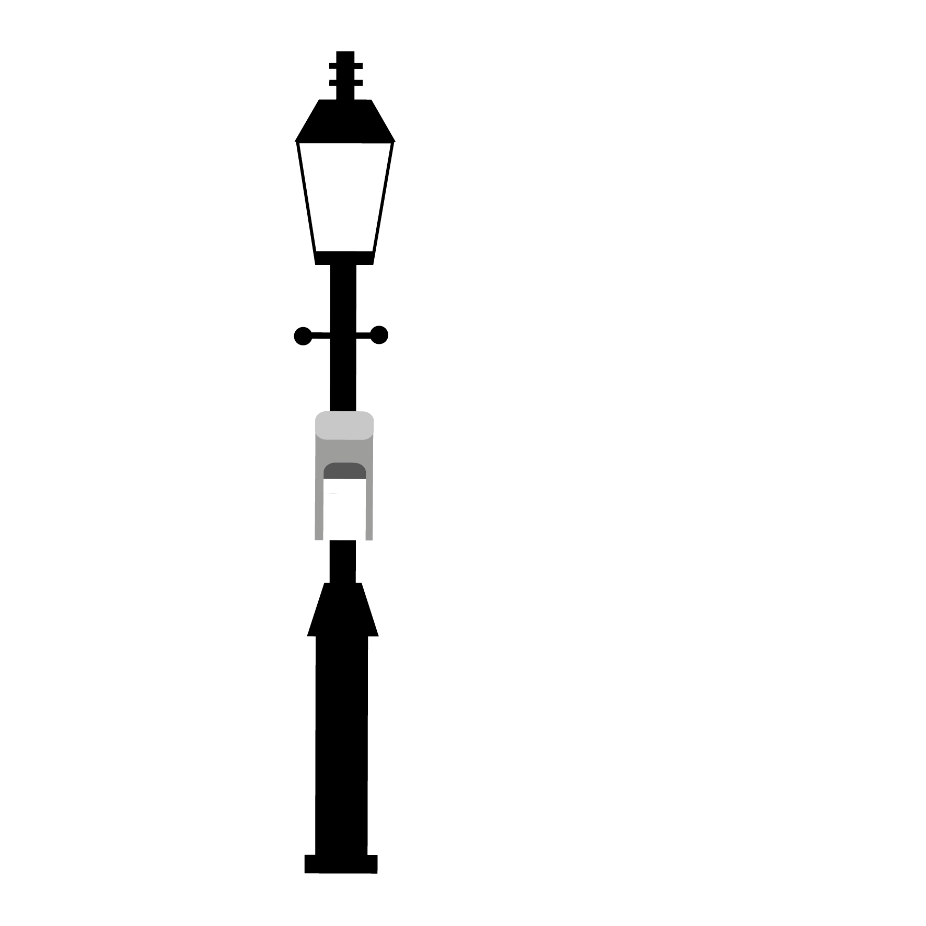 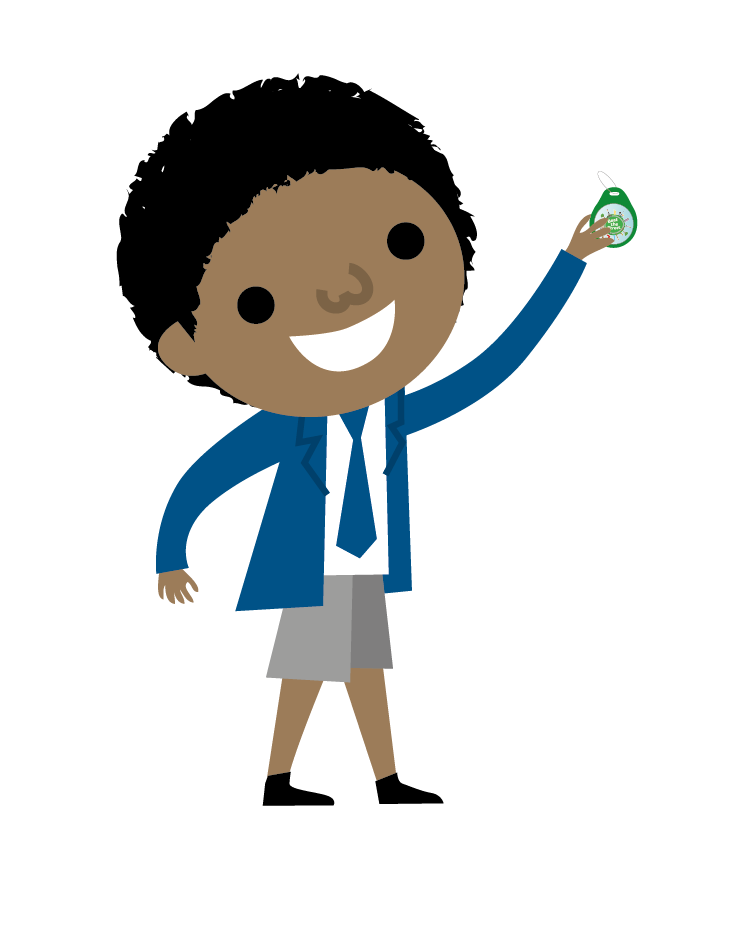 +10!
Visit at least 2 Boxes within an hour to earn points
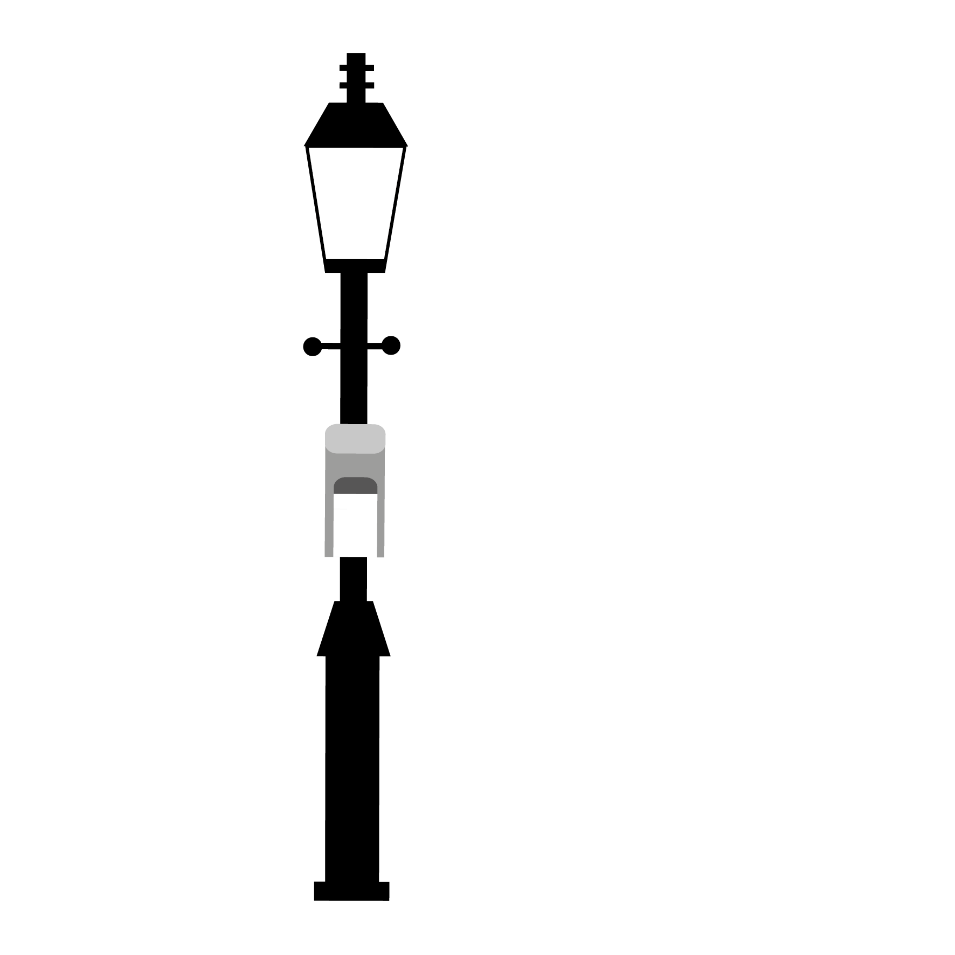 +10!
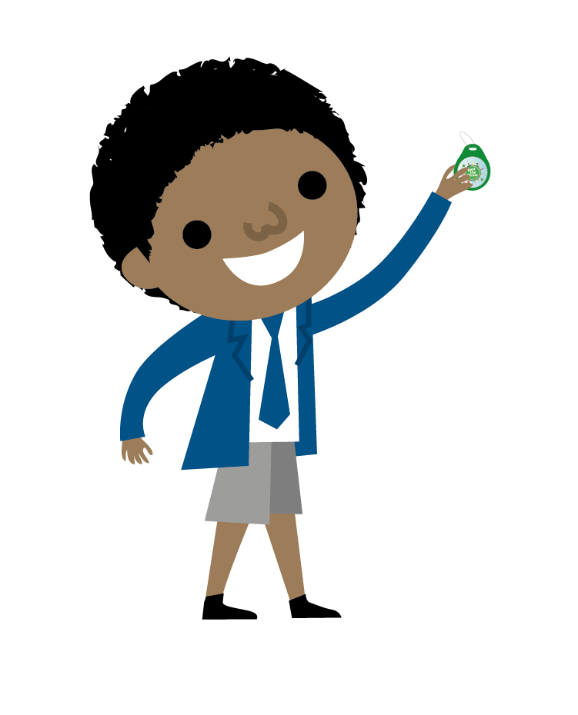 The more times you travel between Boxes   the more points you will earn
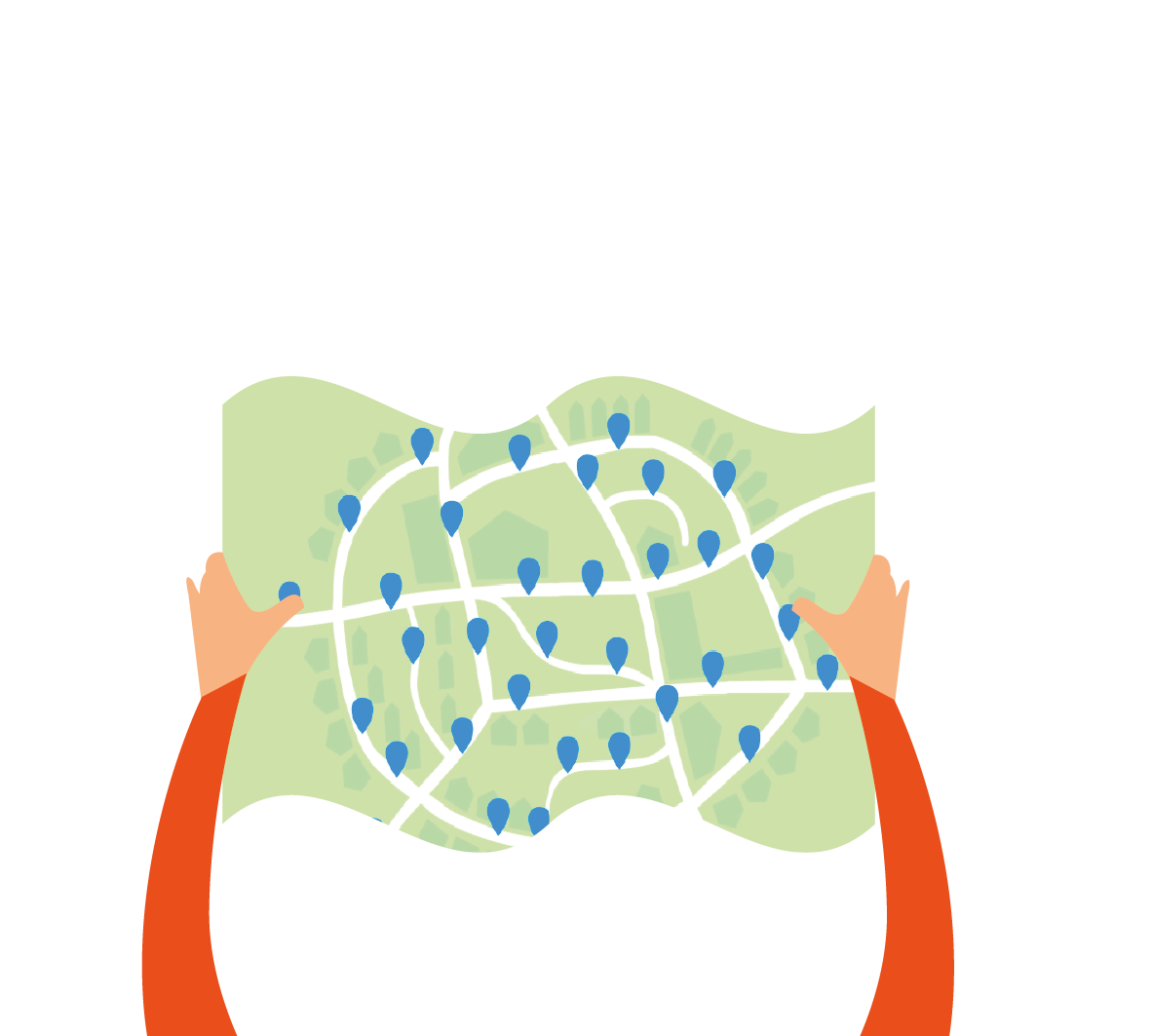 Use your map to find Beat Boxes
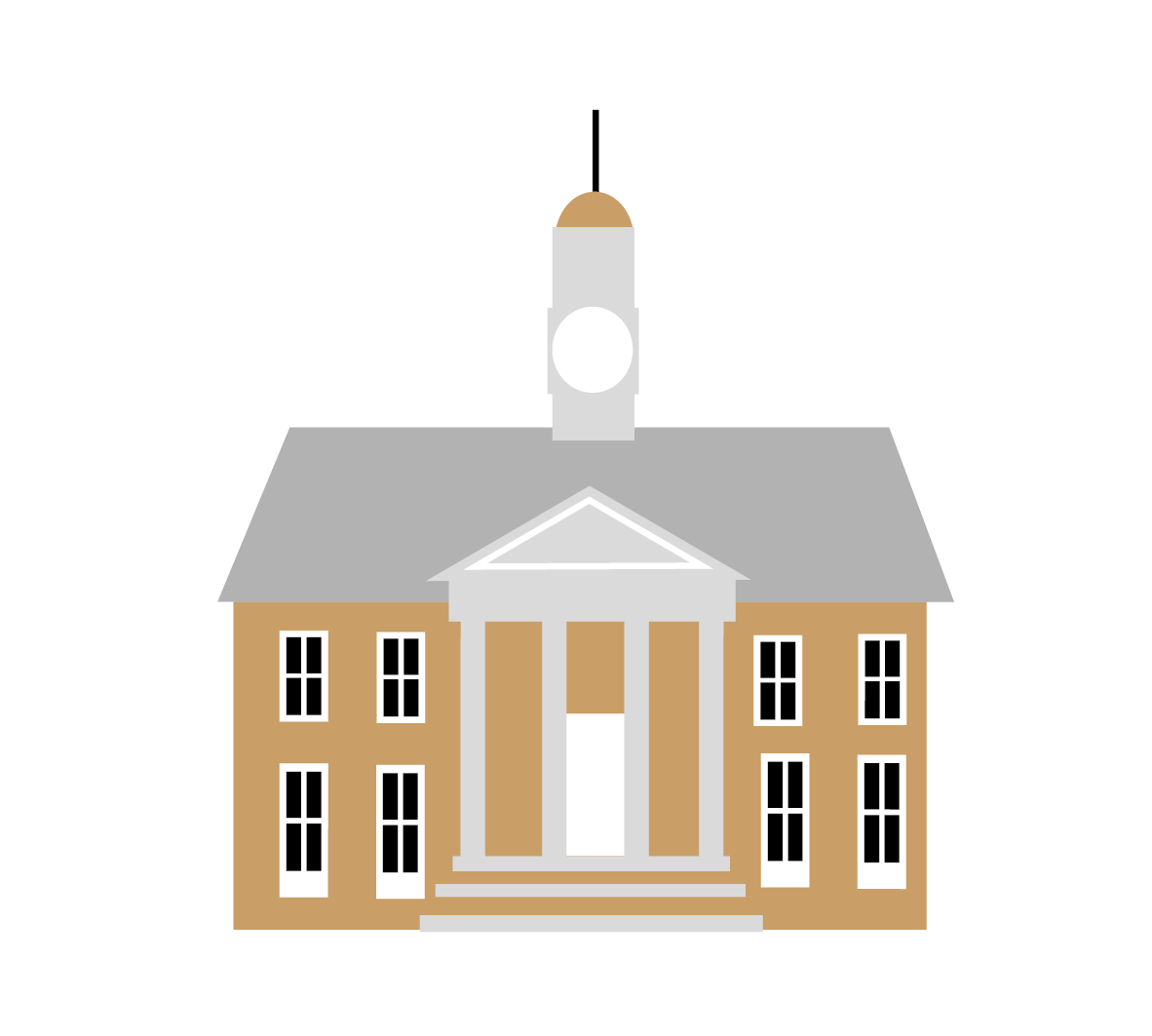 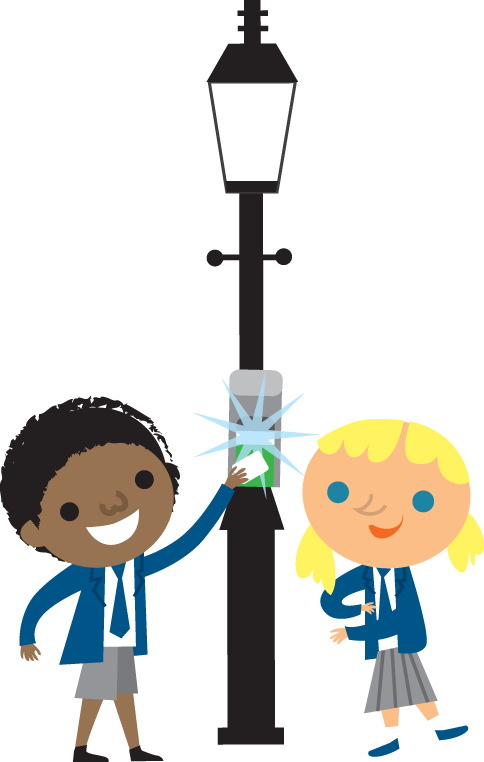 There’ll be one near your school
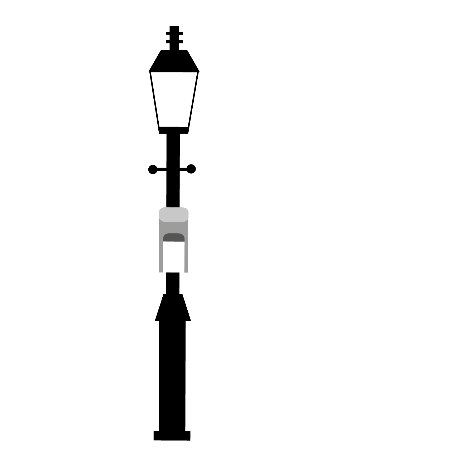 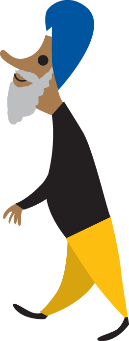 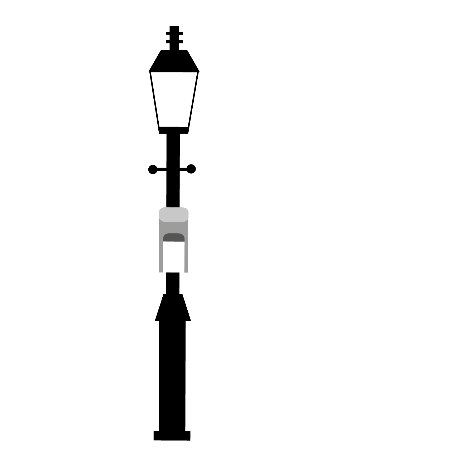 And lots more throughout North Ayrshire
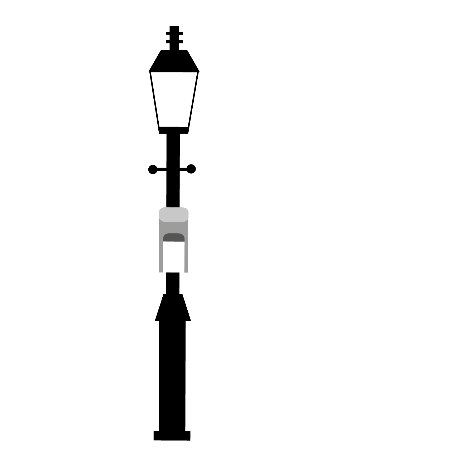 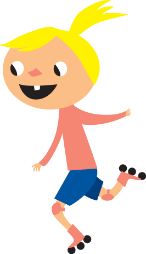 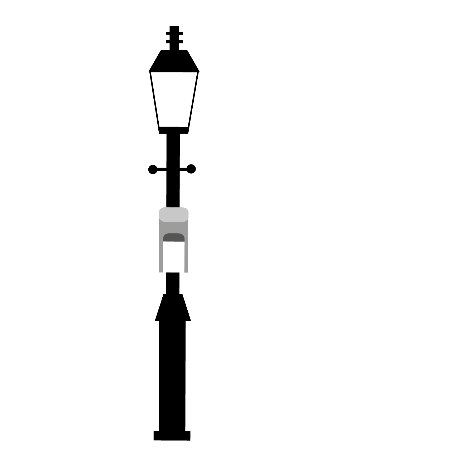 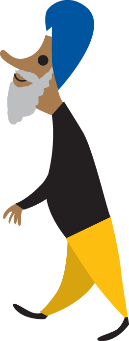 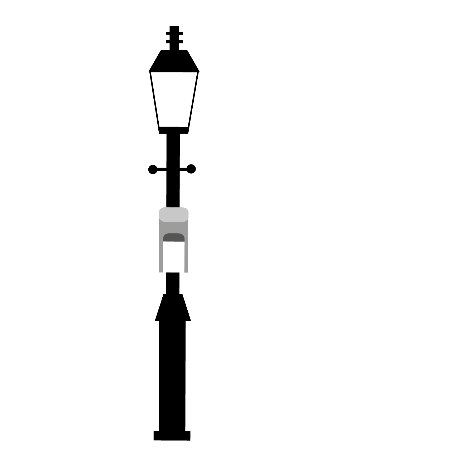 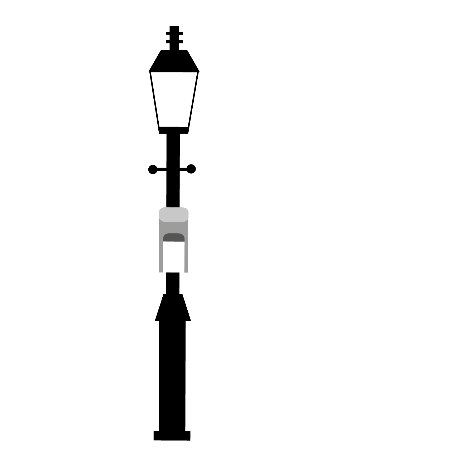 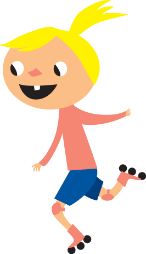 Areas in the game
Ardrossan
Saltcoats
Stevenston
Beith
Gateside
Dalry
Kilbirnie
Glengarnock
Isle of Arran
Every point you score goes towards your school total
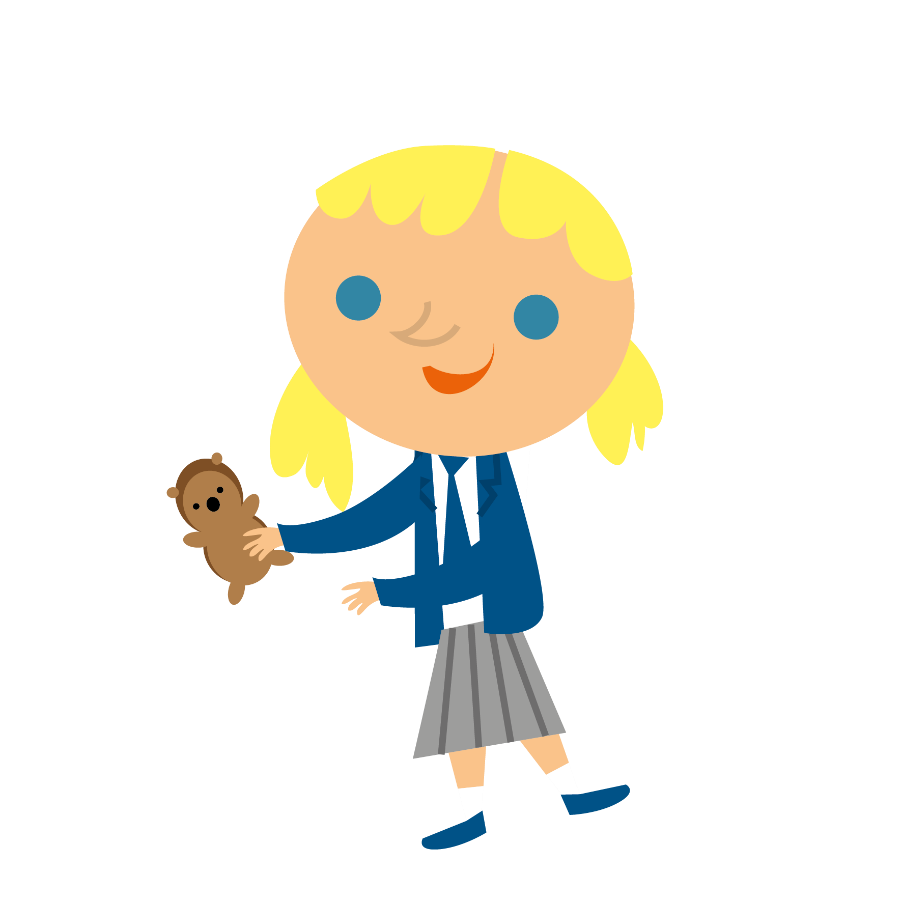 Register your CARD online to be in for a chance to win a prize
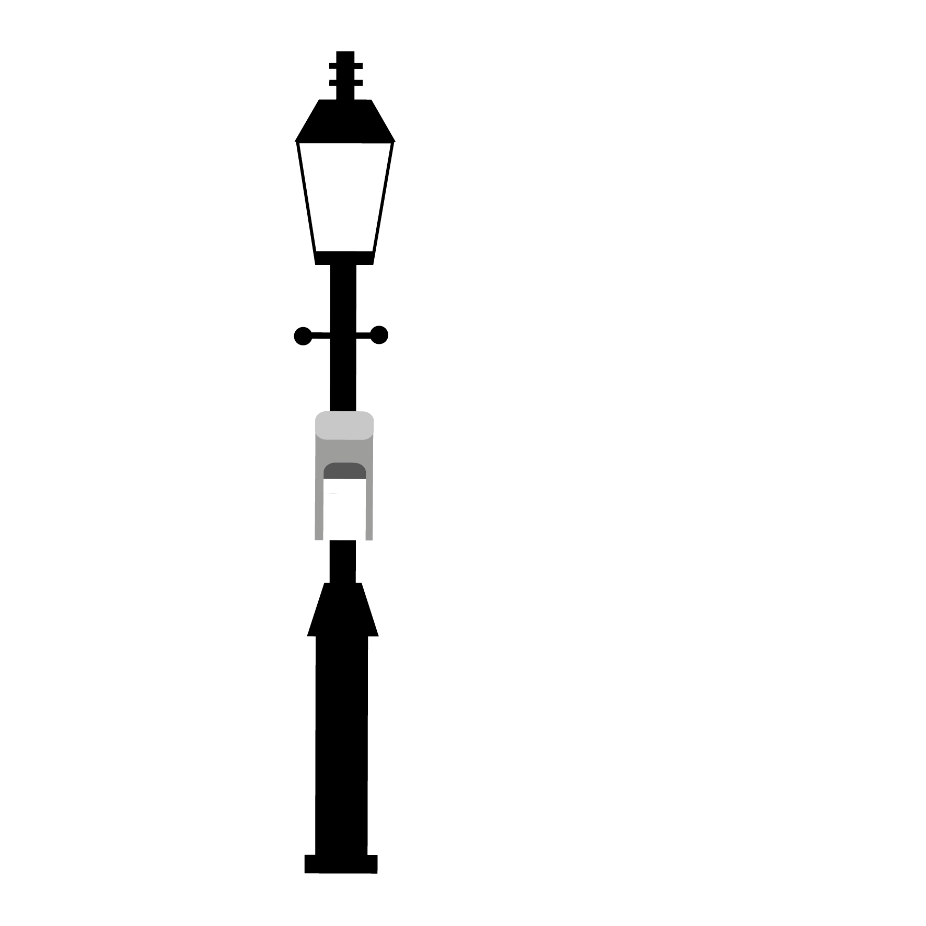 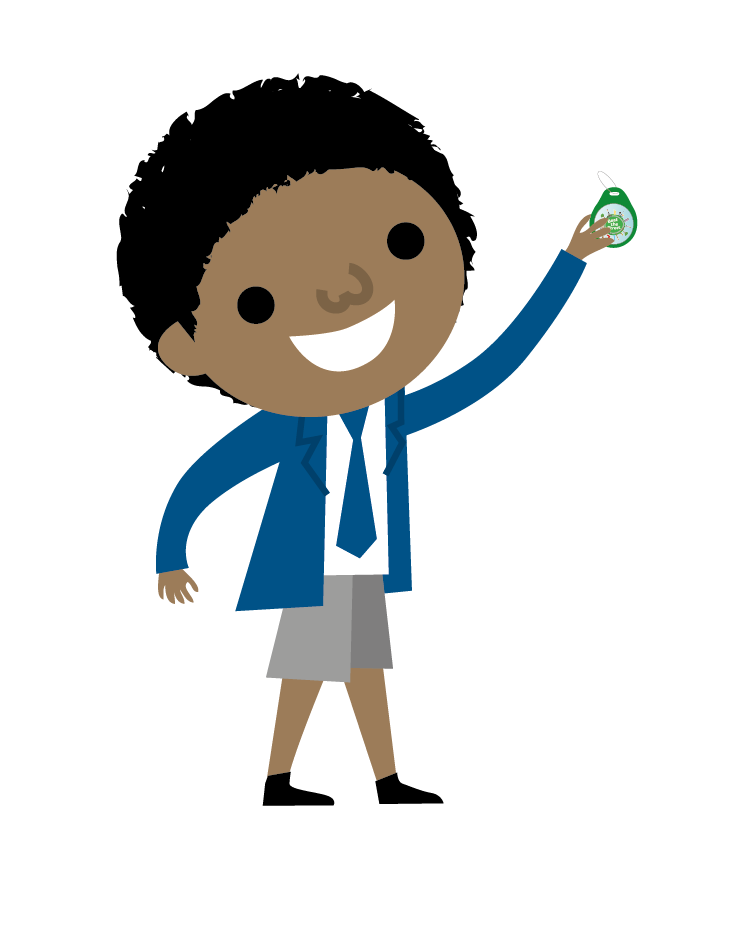 +10!
Collect Extra Cards for all your family from – 
Tesco (High Road) Saltcoats 
Morrisons, Stevenston
Auchenharvie Leisure Centre
Beith Library
Dalry Library
Kilbirnie Library
Arran Library
Arran Eco Hub
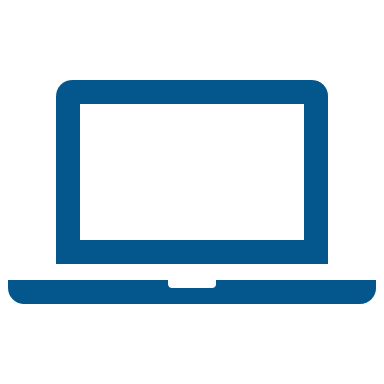 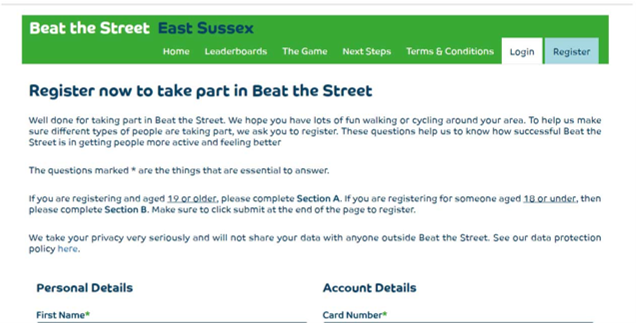 Make sure any extra cards picked up are registered online to join your team
Remember……
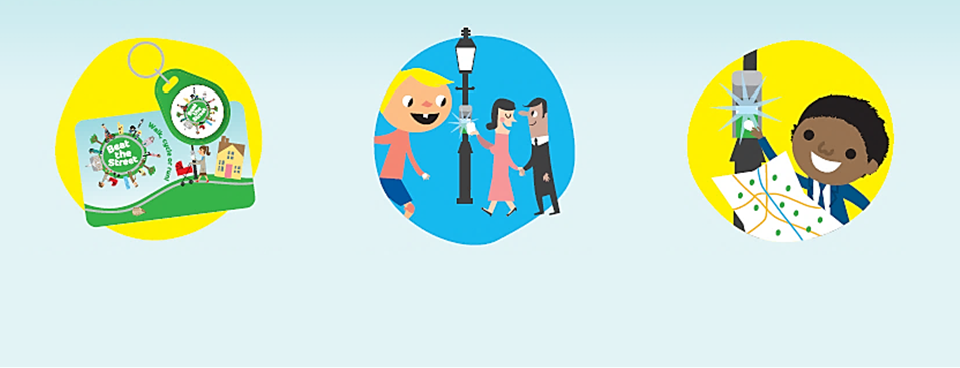 Hover your card at the first Beat Box to begin your journey.
The next Beat Box records your journey – you begin to collect points
Look for more Beat Boxes and keep earning points.
Remember!
Staying active is not only good for your body but for your brain as well!
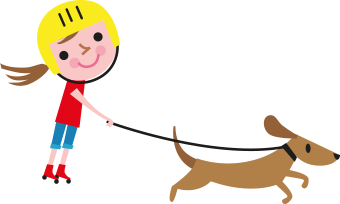 Staying Safe!
Watch out for cars and buses
Use crossings
Stop, look, listen
Be bright, be seen
Staying Safe!
Boxes are contactless, you don’t need to touch the Box with your card
Wash your hands before and after playing
Keep hold of your own card, don’t share it with others
Most importantly have fun and play fairly!
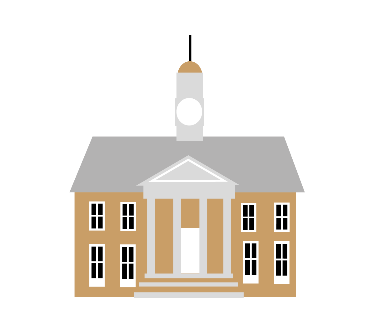 Will your school come top of the leaderboard and win prizes ?
There are prizes for top 4 schools on each leaderboard.
www.beatthestreet.me/activenation